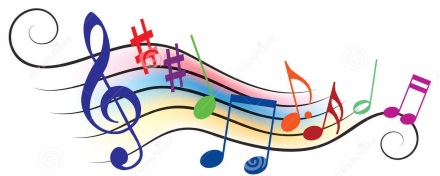 Телекоммуникационный билингвальный проект “Музыка в нашей жизни”
МБОУ Лицей  №8 
Зубкова Е.А.
Только величайшее искусство – музыка, способно коснуться глубин души. М. Горький.
Цель проекта.1 Совершенствование иноязычной коммуникативной компетенции учащихся в подлинной языковой среде.2 Приобщение детей к музыкальной культуре России, англии и франции.3 Воспитание любви к классической музыке4 Повышение икт-компетенции.
ЗАДАЧИ ПРОЕКТА.1 оРГАНИЗАЦИЯ ПОДЛИННОЙ ИНОЯЗЫЧНОЙ СРЕДЫ2 Реализация телемоста Красноярск – лондон3 Воспитание музыкального вкуса и приобщение к шедеврам классической музыки.
ЭТАПЫ ПРОЕКТА.1 Введение темы.2 Презентация слайдов.3 Телемост красноярск – лондон.4 Интерактивная игра со зрителями.5 угадай мелодию.6 караоке на английском и французском языках.
Результаты проекта.1 Диплом за 3 место в общегородском икт- фестивале в номинации культура.2 Благодарственное письмо за активное участие в организации и проведении икт – фестиваля.3 Ценные призы.
Цель музыки – трогать сердца.Иоганн бах.
Спасибо за внимание и с наступающим новым 2018 годом .